CoverMyMeds
Saves 15 minutes per medication!
Neal Fraser, Solutions Manager
04/04/2018
CoverMyMeds- Saves valuable time for office and patients
CoverMyMeds integration allows providers to complete prior authorizations of medications through NextGen Office

CoverMyMeds is scheduled to be released August 16th

Prospective workflow is developed within NextGen Office
Workflow of the provider initiating a PA at the point of prescribing 
Plan to add Retrospective workflow in the future (pharmacy initiating PA) but no ETA

700,000 providers on 500 plus EHRs use CoverMyMeds
Many of our providers likely use it on the web based version
Why is CoverMyMeds important?
Some medications require a prior authorization from the patients insurance in order for the patient to receive the medication they need

A Prior Authorization takes 20 minutes and 3-5 business days through manual 
5 minute process with CMM and 1-2 Business days

Reduces issue of patient abandonment
If we can get the ePA approved quicker, the patient is more likely to get and take the medication

1 in 20 Electronic Medications require a pre-authorization
Common workflow in many of our clients offices
Helps with Patient Satisfaction, Physician Burnout, and Staff Satisfaction
And me feature, but still a differentiator
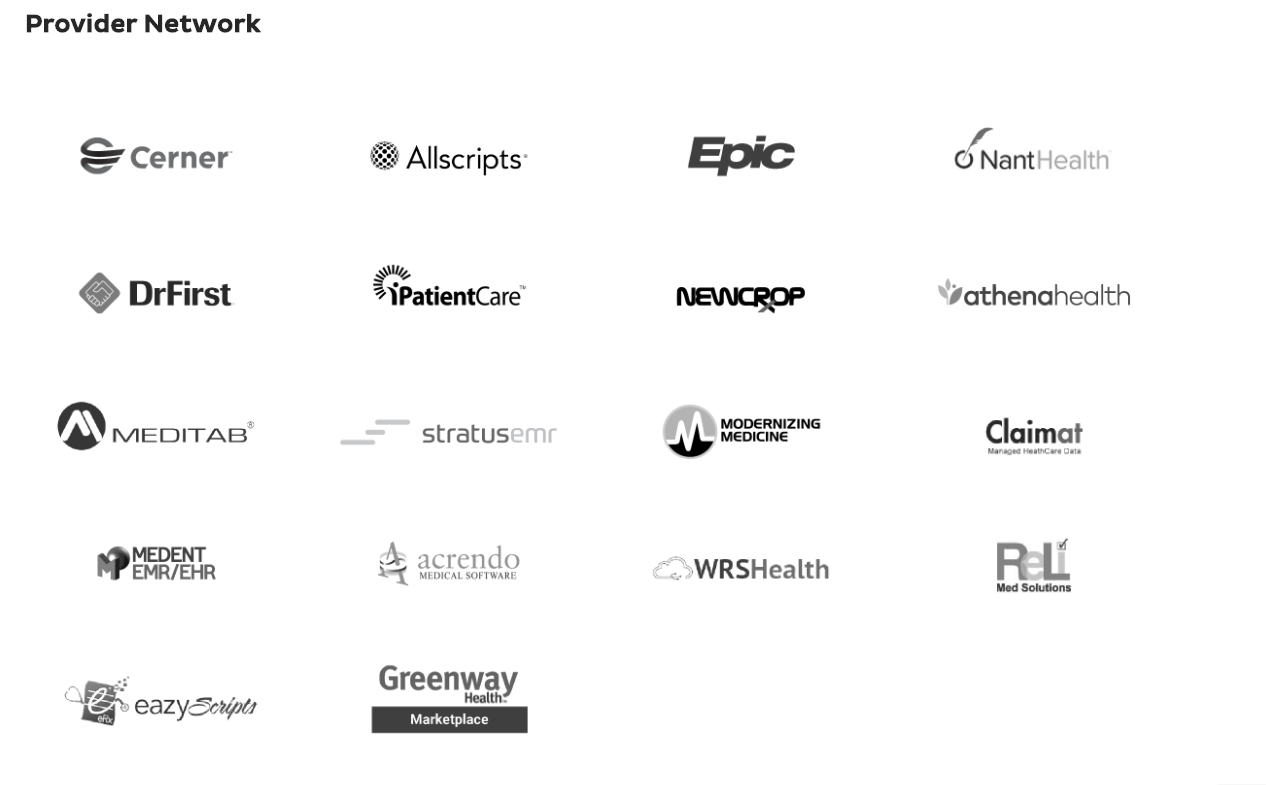 Provider Workflow
Provider Workflow
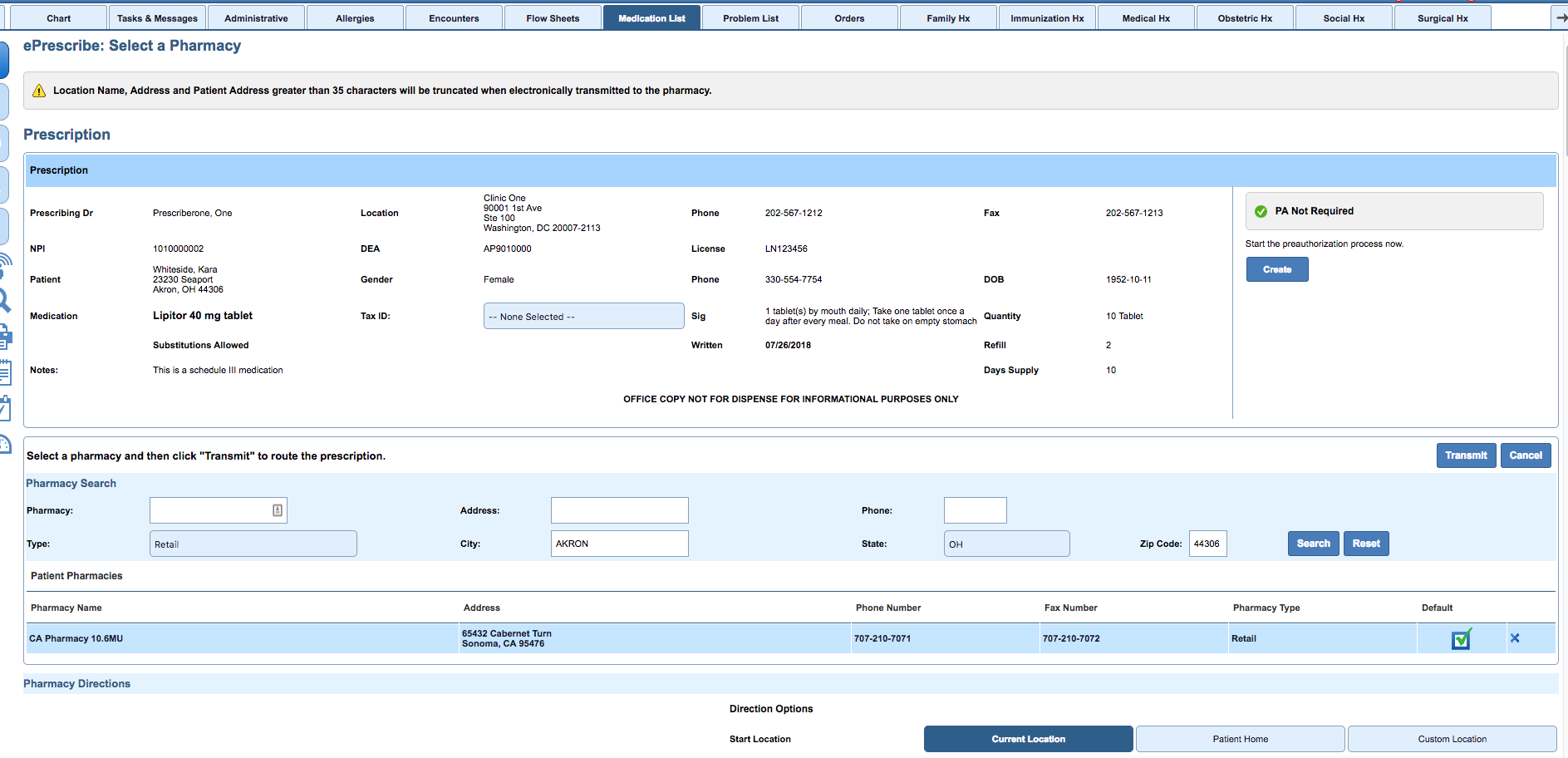 Prescriber is notified an authorization is required with in normal workflow
Provider Workflow
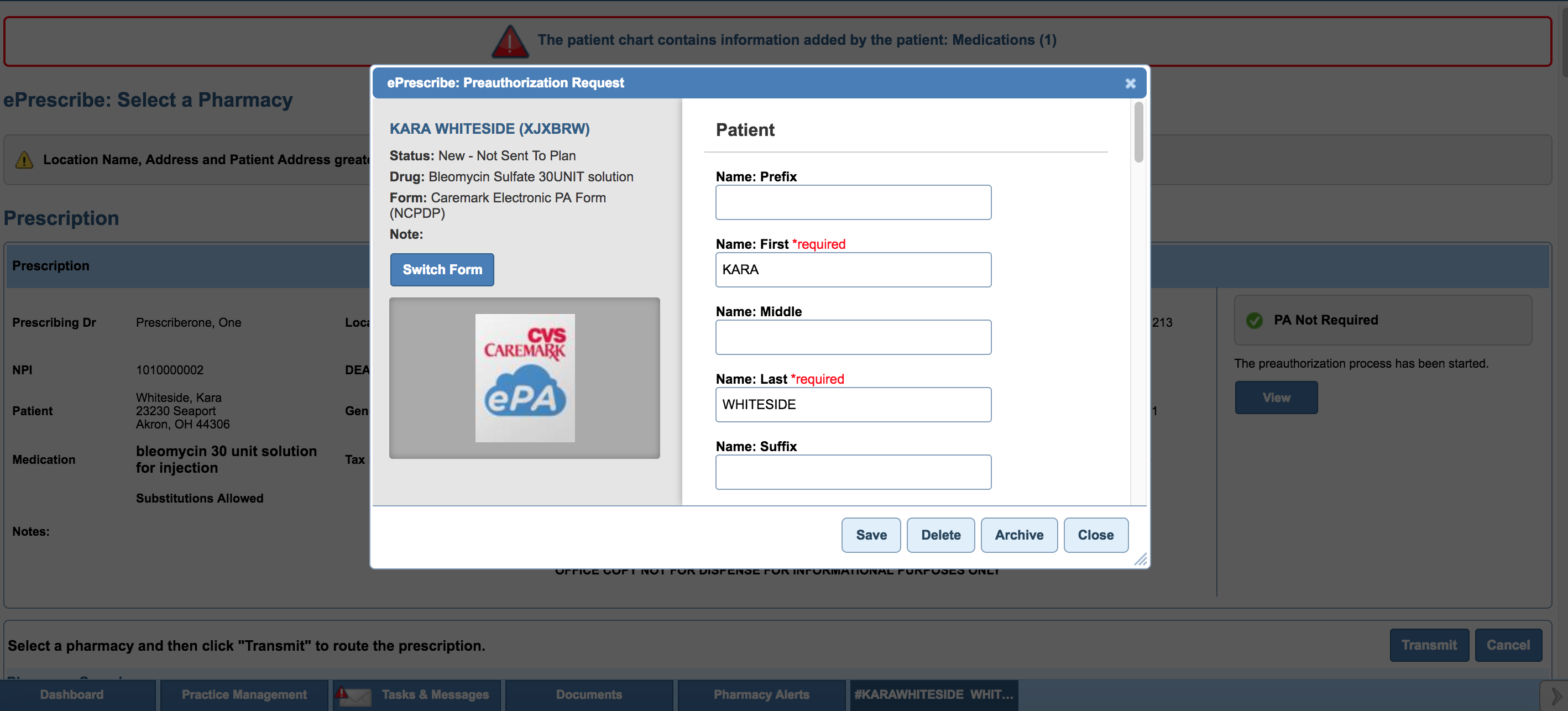 If required, the provider will be presented with the appropriate form or can search for another form
Provider Workflow
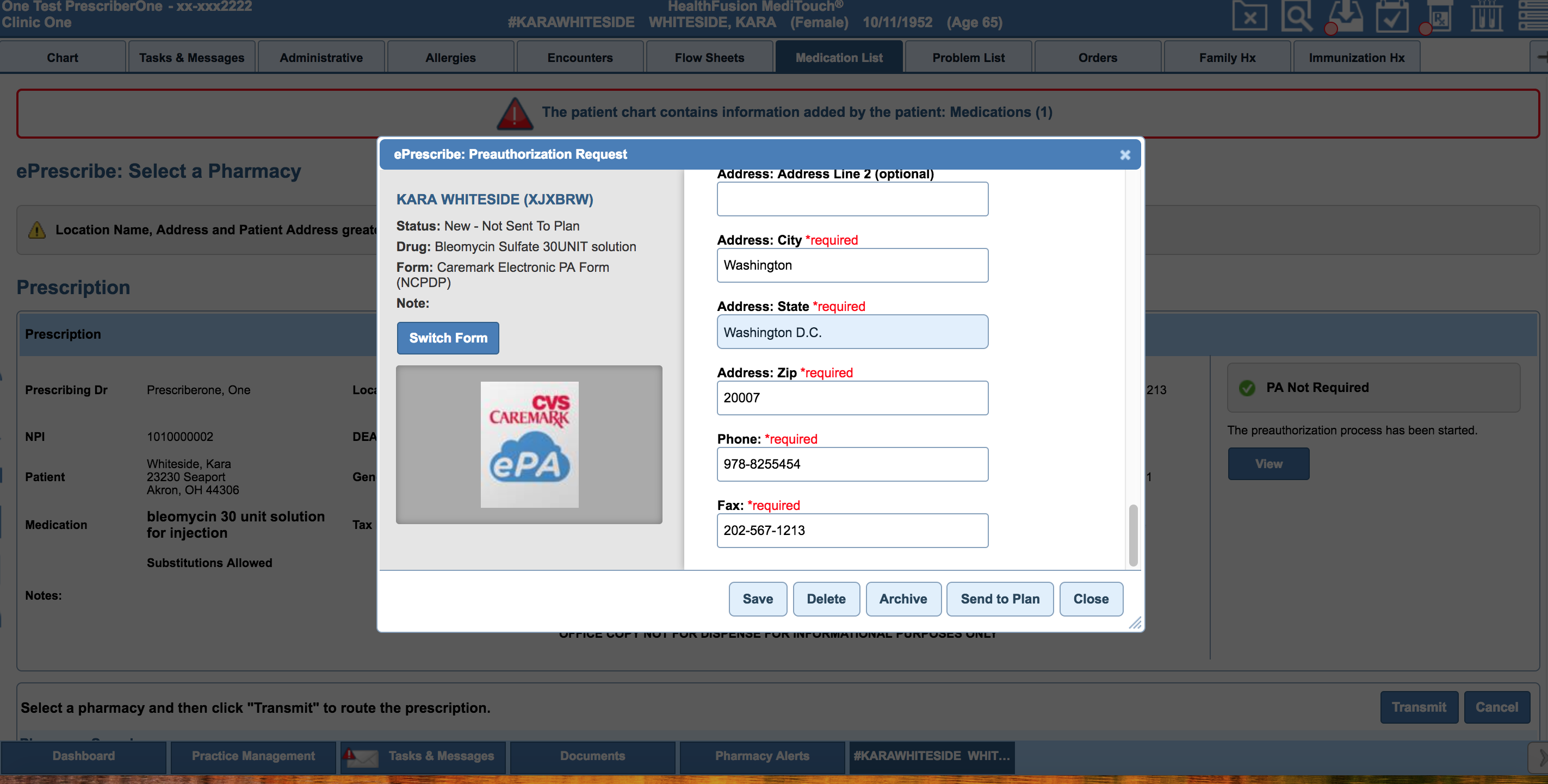 We will populate as much information as possible in the form. The provider completes the rest sends ePA to the plan
Provider Workflow- Task Staff
Provider Workflow- Task to Staff
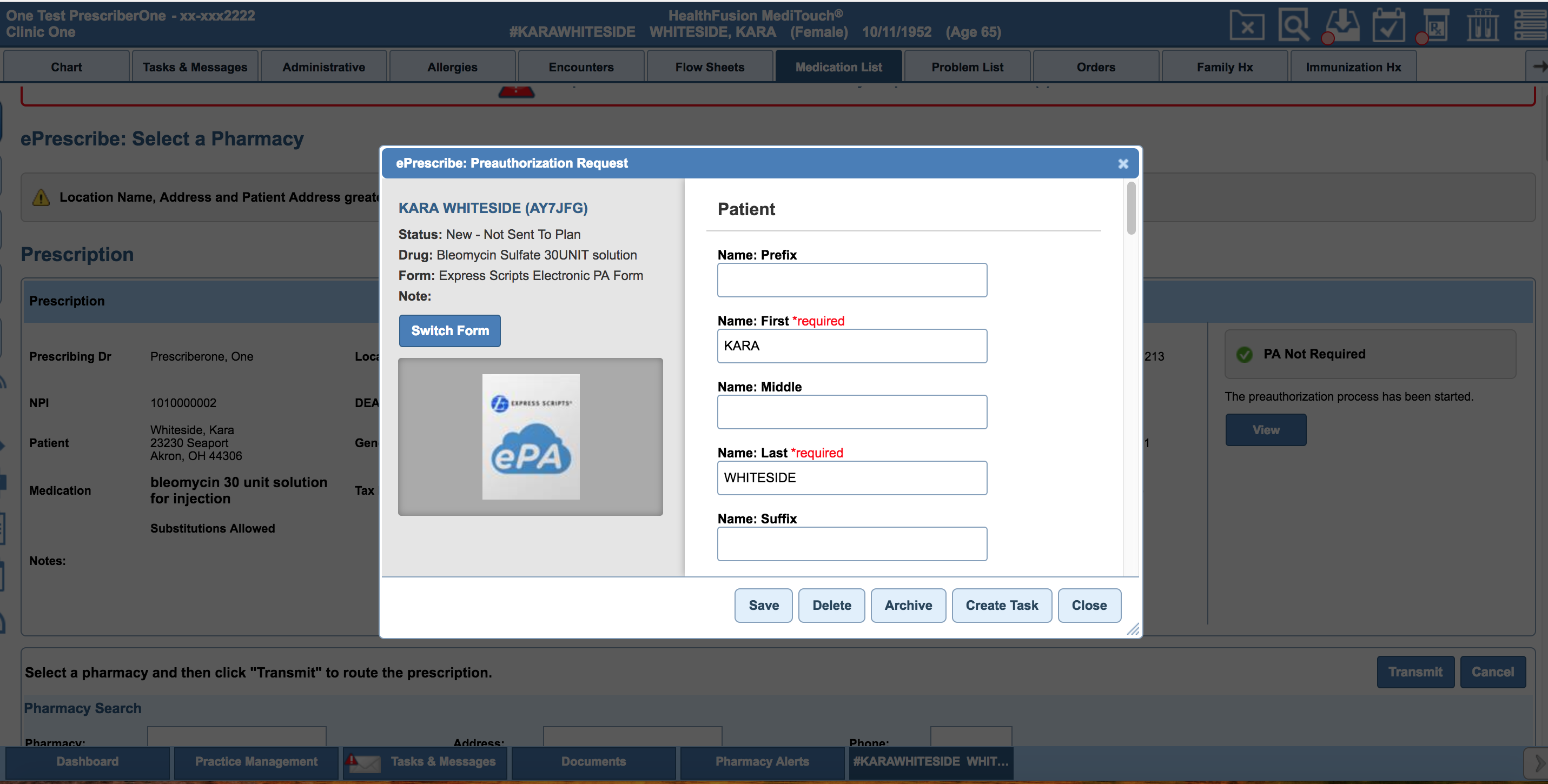 Alternatively the provider can task the ePA to a staff member
Provider Workflow- Task to Staff
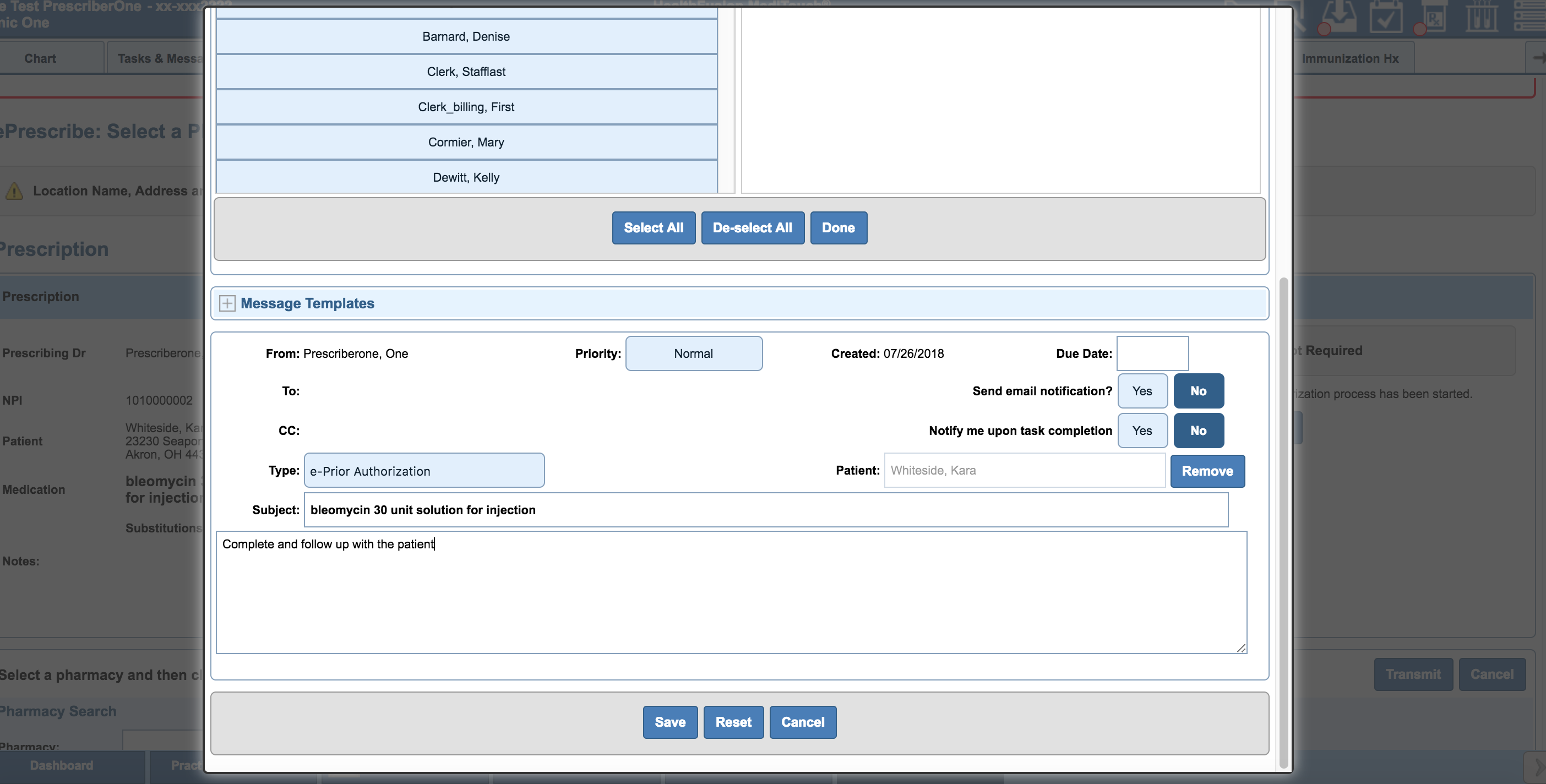 The task is pre-populated; the provider needs to choose the staff member and add information to the body
Staff- Work EPA
Staff- Work EPA
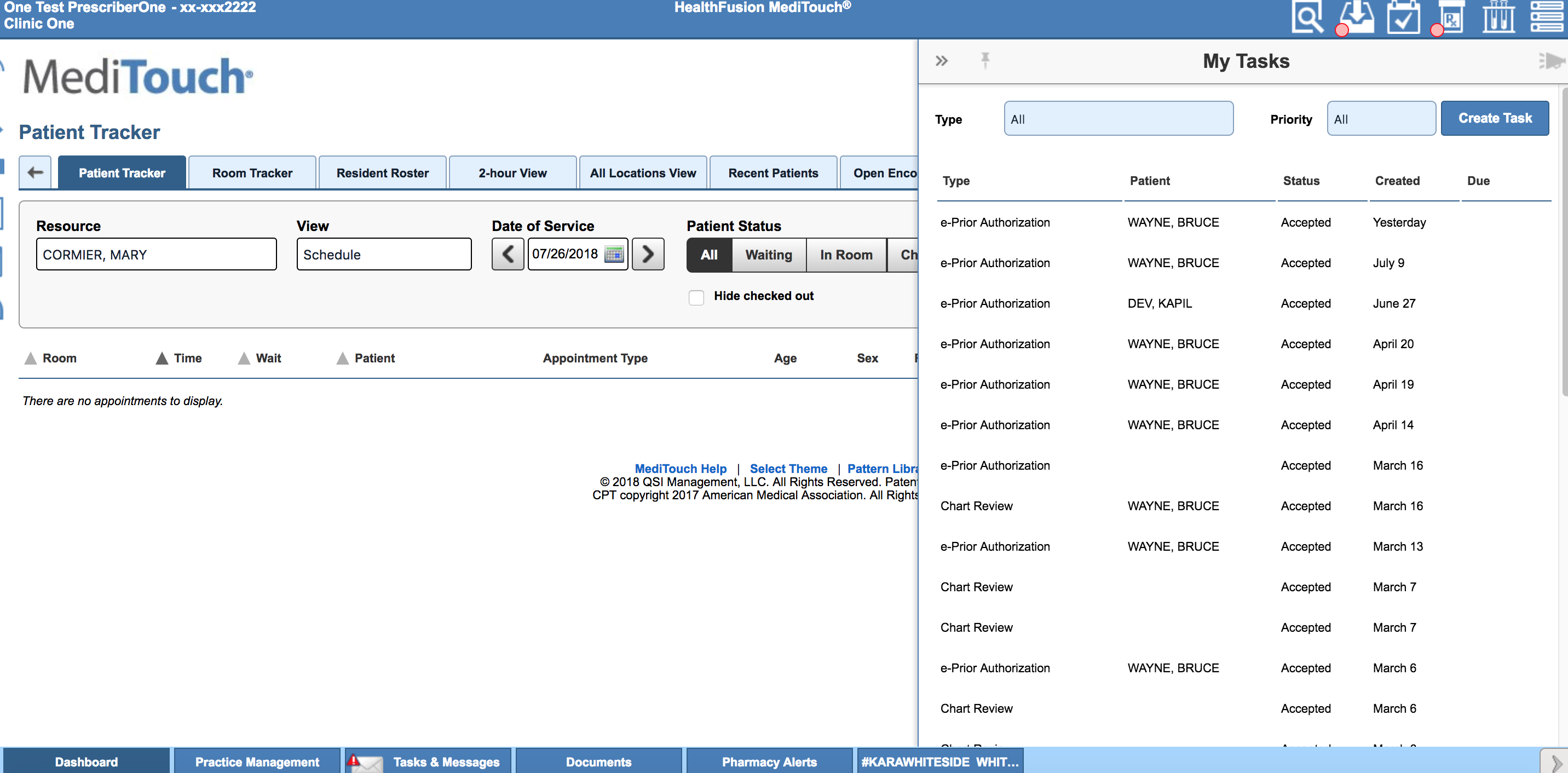 As a staff member, you are alerted of a new task and can open the task to address it
Staff- Work EPA
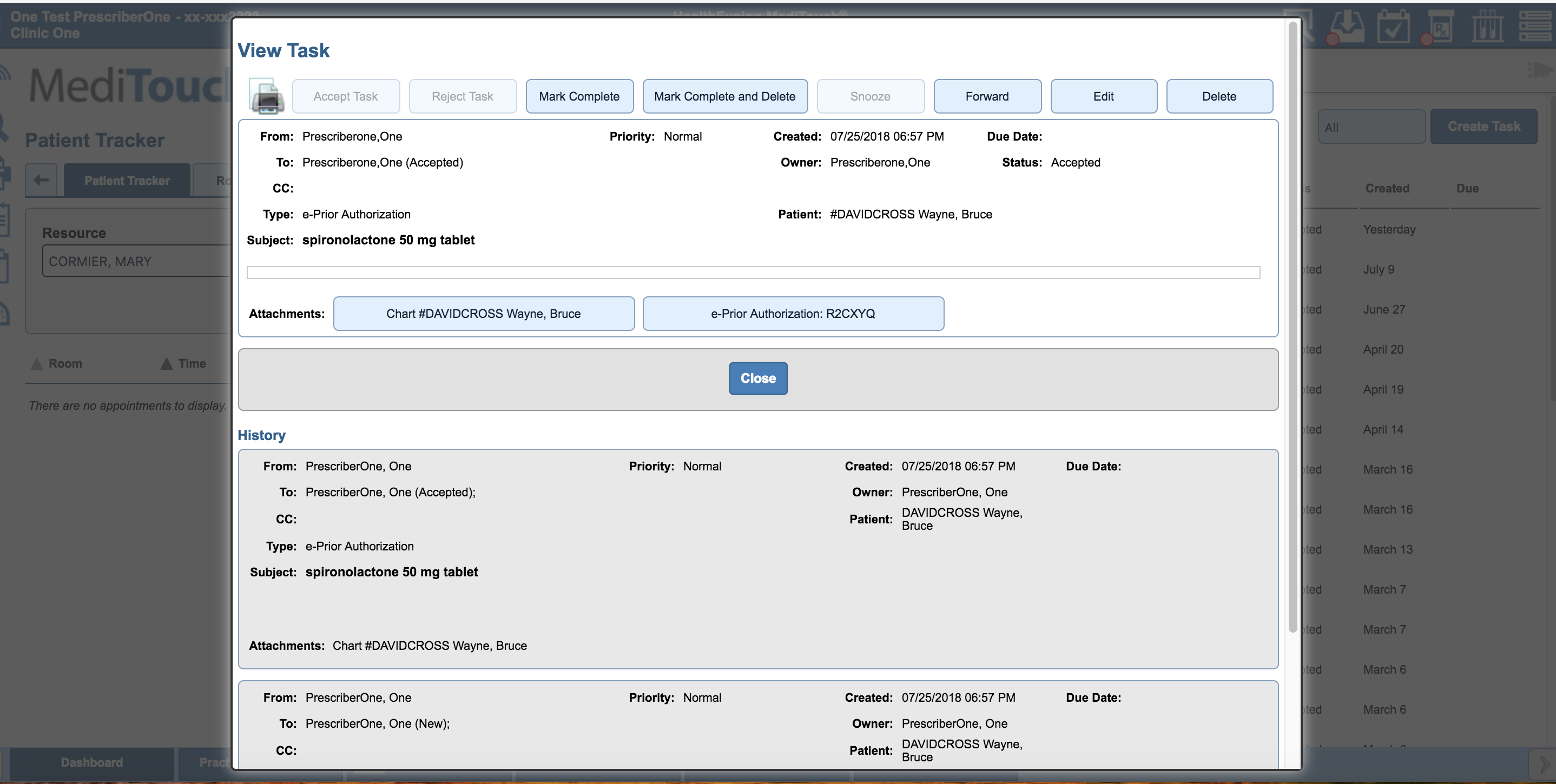 With in the task, the user has a link to the prior authorization
Staff- Work EPA
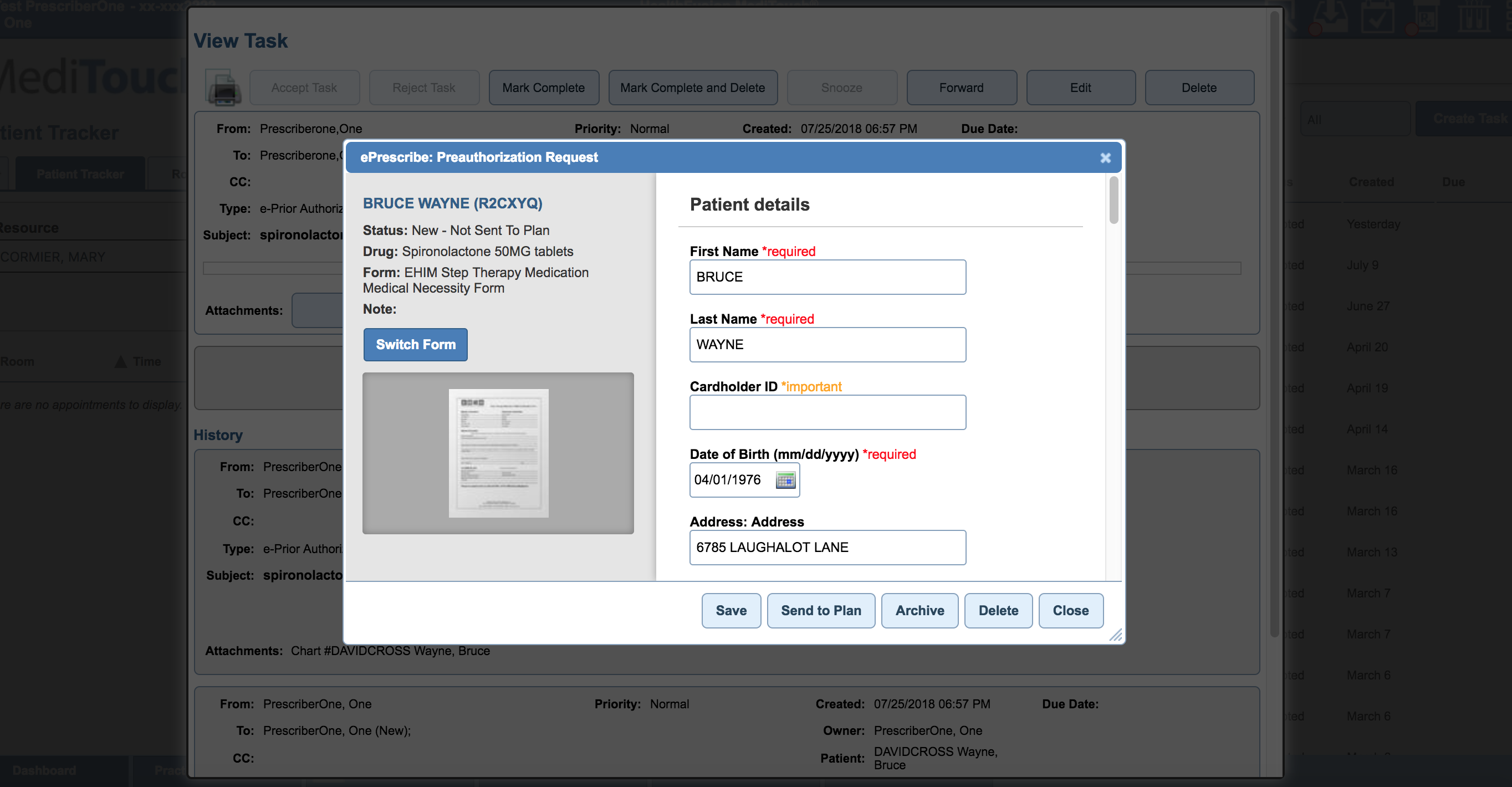 The staff member has the same options as the provider and can complete the ePA
Manage Authorizations
Manage EPA
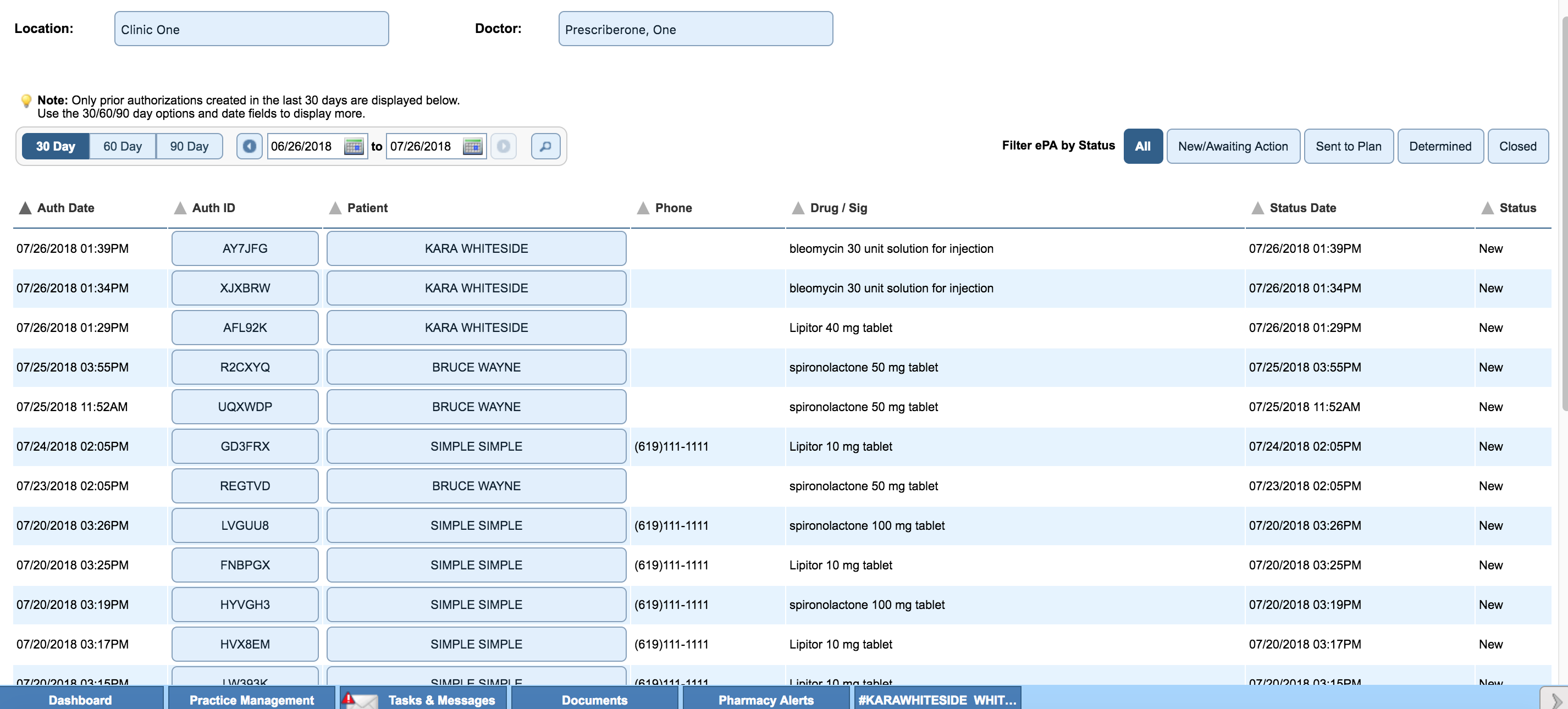 To manage ePA’s we have added a Prior Authorization section in the pharmacy alert area
Manage EPA
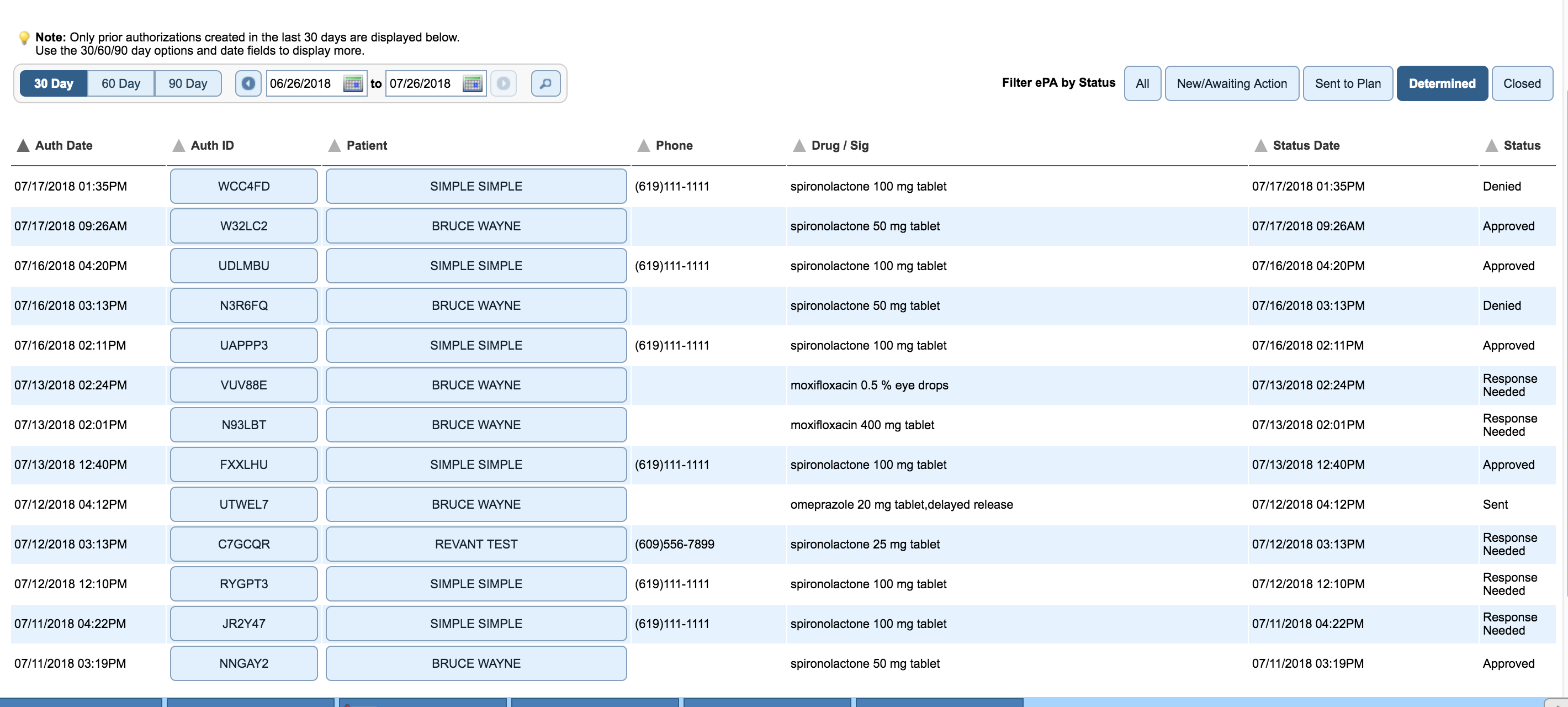 A user can filter the ePAs based on status to easily review any which may need action then select an Auth ID to open a PA
Manage EPA
Once Open, the user has all of the same abilities to work the ePA from this screen